UNIVERSIDADE FEDERAL DE PELOTASEspecialização em Saúde da FamíliaModalidade a DistânciaTurma 9
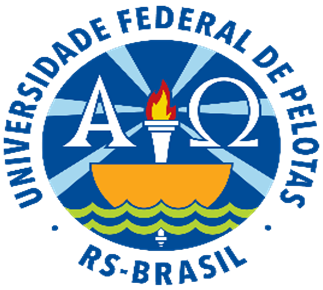 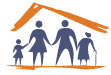 Melhoria da Atenção à Saúde dos Usuários de Hipertensão Arterial Sistêmica e Diabetes Mellitus na UBS Tufic Mizael Saady, Brasileia/AC

Especializanda: Yoleine Lorenzo Torres

Orientadora: Fernanda de Oliveira Meller


Pelotas, 2016
INTRODUÇÃO
Hipertensão
Diabetes mellitus
Fatores de risco cardiovasculares
Complicações
   orgânicas
Rins, cérebro, coração
Nervos periféricos, ósseas
Mudanças de estilos de vida
CARACTERÍSTICAS DO MUNICÍPIO
Sul do estado do Acre
Fronteira com a Bolívia
Brasiléia
Área 4.336 km²
População: 22.899 habitantes
Epitaciolândia, Assis Brasil, Xapuri, departamento de Pando da Bolívia
Rede de atenção  básica de saúde: 9 UBS do tipo ESF, NASF, CAPS e um hospital municipal
UBS Tufic Mizael Saady
ESF da área urbana
População de
 2570 habitantes
Localizada em Avenida Rui Lino
Com 729 familias
Predomina o sexo feminino
UBS Tufic Mizael Saady
Baixa Cobertura
HAS  34 %
DM  77 %
Usuários  sem cadastro e sem controle
Falta de uma avaliação integral dos usuários 
Baixa cobertura laboratorial e falta de 
capacitação da equipe.
OBJETIVO GERAL
Melhorar a atenção à saúde dos usuários com Hipertensão Arterial Sistêmica e Diabetes Mellitus na 
UBS Tufic Mizael Saady
METODOLOGIA
Intervenção  em 3 meses
Equipe de trabalho
Lideranças comunitárias
Gestores
A população-alvo: hipertensos e diabéticos de 20 anos ou mais pertencentes à área de abrangência da UBS Tufic Mizael Saady
LOGÍSTICA
Instrumento   de
monitoramento e coleta de dados: Ficha espelho, Prontuários individuais e planilha eletrônica de coleta de dados oferecidos pelo curso de especialização
Protocolo a ser utilizado:
 Manual Técnico de Hipertensão Arterial e Diabetes Mellitus do Ministério da Saúde, 2013
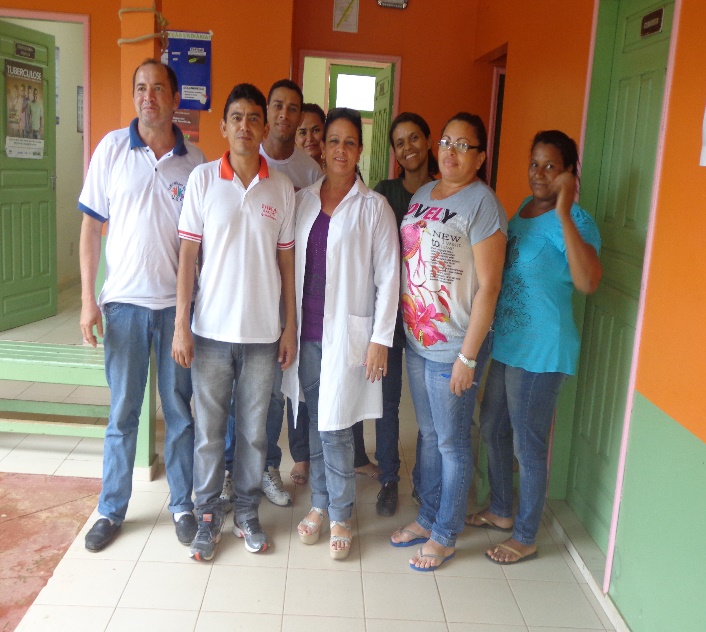 Apresentamos o projeto a toda a equipe de trabalho e aos representantes da comunidade
Capacitações da equipe conforme o
protocolo, 2013: atribuições a cada profissional
Trabalho
Grupos na comunidade; Atendimento em grupo e individual; Agendamentos e atendimento a demanda espontânea; Preenchimento de fichas de avaliação;
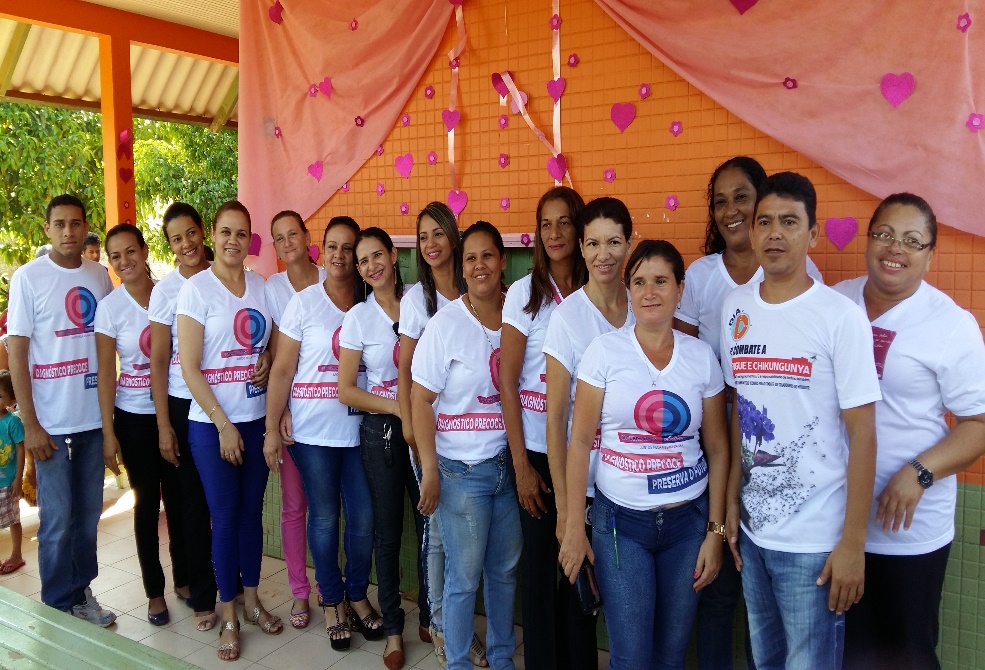 OBJETIVOS, METAS E RESULTADOS
Objetivo 1: Ampliar a cobertura
Meta 1.1: Cadastrar 100% dos hipertensos
Objetivo 1: Ampliar a cobertura
Meta 1.2: Cadastrar 100% dos Diabéticos
Objetivo 2: Melhorar a qualidade atenção da a hipertensos e diabéticos
Meta 2.1 e 2.2. Realizar exame clínico apropriado em 100% dos hipertensos e diabéticos.

 Meta 2.3. Realizar exame dos pés em 100% das pessoas com diabetes a cada 03 meses.
 
Metas alcançadas em 100% nos 3 meses
Objetivo 2: Melhorar a qualidade da atenção a hipertensos e diabéticos
Meta 2.4.Garantir a 100% dos hipertensos  registrados a realização de exames complementares em dia de acordo com o protocolo.
Objetivo 2: Melhorar a qualidade da atenção a hipertensos e diabéticos
Meta 2.5: Garantir a 100% dos diabéticos a realização de exames complementares em dia.
Inserir o gráfico com os valores!
Objetivo 2: Melhorar a qualidade da atenção a hipertensos e diabéticos
Metas 2.6. Priorizar a prescrição de medicamentos da farmácia popular para 100% dos hipertensos cadastrados na unidade de saúde.
Meta 2.7. Priorizar a prescrição de medicamentos da farmácia popular para 100% dos diabéticos cadastrados na unidade de saúde.

Meta atingida em 100% em todos os meses
Objetivo 2: Melhorar a qualidade da atenção a hipertensos e diabéticos
Meta 2.8 e 2.9. Realizar avaliação da necessidade de atendimento odontológico em 100% dos  usuários hipertensos e diabéticos.
Objetivo 3: Melhorar a adesão da atenção a hipertensos e diabéticos
Metas 3.1 e 3.2. Buscar 100% dos hipertensos  e diabéticos faltosos às consultas na unidade de saúde conforme a periodicidade recomendada.

Metas alcançadas em 100% em todos os meses
Objetivo 4: Melhorar o registro das informações
Meta 4.1: Manter ficha de acompanhamento de 100% dos hipertensos cadastrados na unidade de saúde.

Meta 4.2: Manter ficha de acompanhamento de 100% dos diabéticos cadastrados na unidade de saúde.

Metas alcançadas em 100% em todos os meses
Objetivo 5:  Mapear hipertensos e diabéticos de risco para doença cardiovascular
Metas 5.1 e 5.2. Realizar estratificação do risco cardiovascular em 100% dos hipertensos  e diabéticos cadastrados na unidade de saúde.

Metas alcançadas em 100% em todos os meses
Objetivo 6: Promover a saúde dos hipertensos e diabéticos
Metas 6.1 e 6.2. Garantir orientação nutricional sobre alimentação saudável a 100% dos hipertensos e diabéticos 
Metas 6.3 e 6.4. Garantir orientação em relação à prática regular de atividade física a 100% dos usuários hipertensos e diabéticos.
Metas 6.5  e 6.6. Garantir orientação sobre os riscos do tabagismo a 100% dos usuários hipertensos  e diabéticos
Metas 6.7 e 6.8. Garantir orientação sobre higiene bucal a 100% dos usuários hipertensos e diabéticos 

             Metas alcançadas em 100% em todos os meses
DISCUSSÃO
A intervenção:
Propiciou a ampliação da cobertura da atenção à população-alvo da intervenção, com 95,9% e 100%, respectivamente.  
Melhoria da qualidade do atendimento e acolhimento aos Hipertensos e Diabéticos.
Incorporamos as ações desenvolvidas durante a intervenção a nossa rotina de trabalho, incentivando também o desenvolvimento de outros programas como a atenção às gestantes, idosos e crianças.
Aprendemos a trabalhar em equipe. 
Melhoramos nossa preparação científica. 
Trabalhamos de forma planejada. 
Contamos com o apoio da comunidade nas tarefas desenvolvidas na Saúde.
Dificuldades encontradas
Alguns dias feriados municipais e estaduais, final do ano e chuvas intensas durante a intervenção, além dos usuários que não conseguimos atender durante este período porque trabalham e que não conseguiram assistir às consultas.

 Brasileia tem uma população total de mais de 22 mil habitantes e apenas um hospital pequeno para garantir a demanda de exames de toda população. Os usuários quase todos são de baixa renda e não podem fazer no privado.

Inicialmente acreditamos que somente o dentista deveria fazer avaliação odontológica.
Intervenção
A  comunidade   foi favorecida, mas a equipe toda considerou que será necessário alcançar maior impacto na comunidade com as  melhorias no atendimento   e com a experiência desenvolvida.
Melhoria dos indicadores de saúde da área.
Os usuários ficaram satisfeitos com o acompanhamento e avaliação integral recebida.
Aumentou o fluxo de usuários  nas consultas  agendadas  de forma planejada.
Como está a ação programática hoje na UBS?
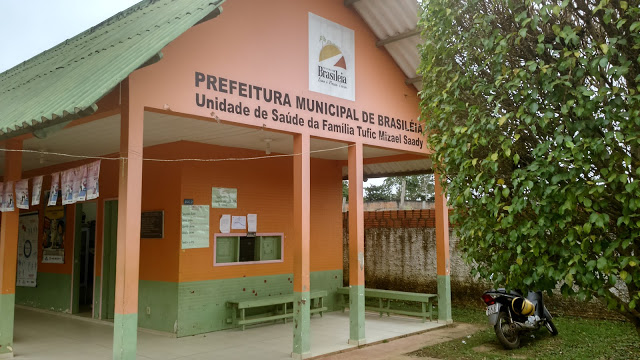 Proposta da  equipe
Melhorar  o  número de usuários com exames complementares em dia de acordo com o protocolo,
Ampliação da cobertura do programa de atenção dos hipertensos e diabéticos com seu adequado cadastramento
Implementar o programa de atenção às crianças, 
pré-natal e puérperas.
REFLEXÃO CRÍTICA SOBRE O PROCESSO PESSOAL DE APRENDIZAGEM
Foi minha primeira experiência de aprendizagem a distância em ambiente virtual e  o curso superou minhas expectativas 
Possibilitou interagir com os colegas  sobre as suas experiências de trabalho em matéria de saúde
Pessoalmente ganhei em conhecimentos cientifico, cultura, aprendizagem de uma nova língua  
Manejo de doenças endêmicas, por exemplo, Hanseníase, Leishmaniose, dermatose 
A qualidade, planejamento e melhorias nos atendimentos já formam parte de nossa rotina de trabalho
Obrigada!